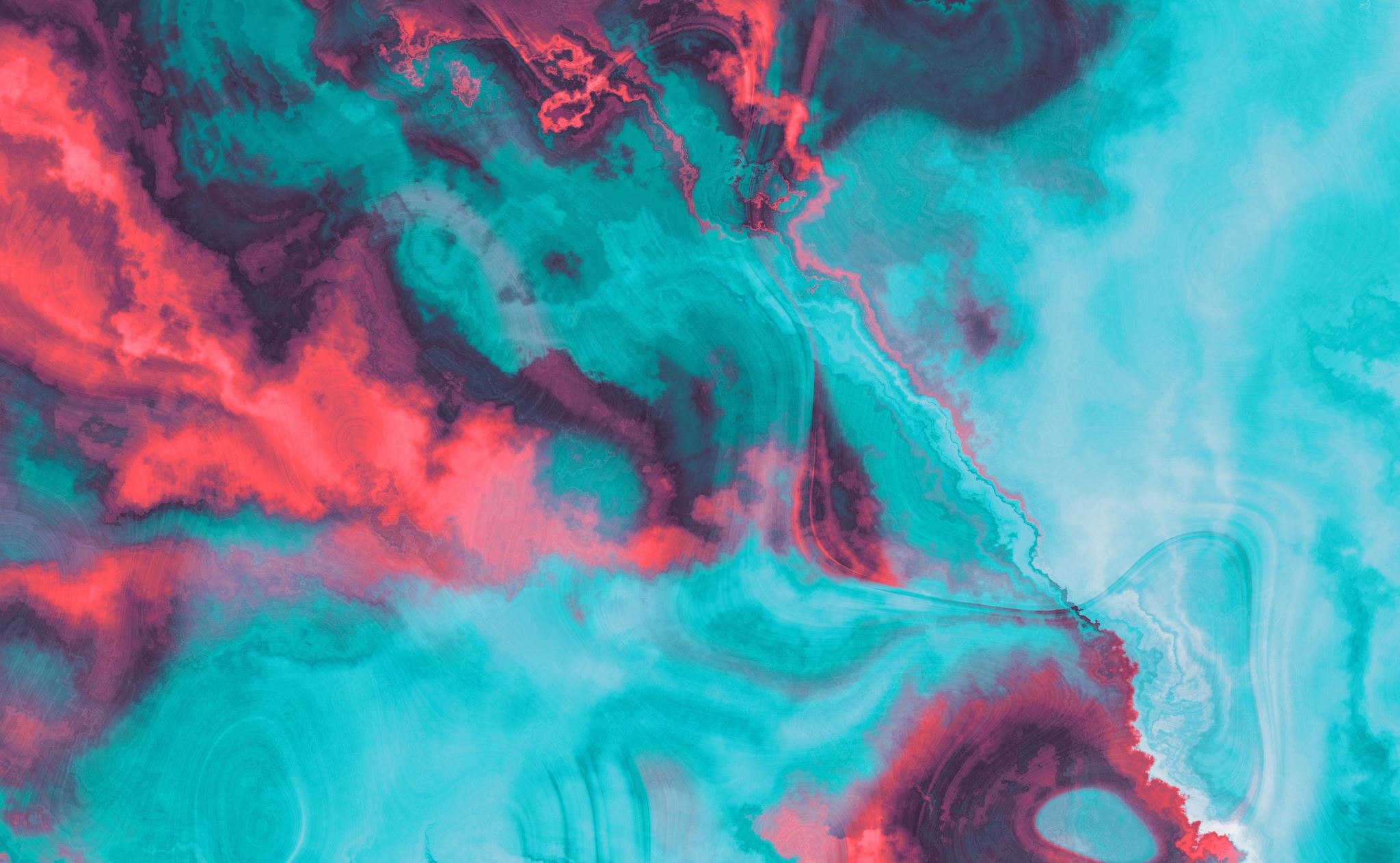 Suicide Prevention Week
September 7th-September 13th
National Suicide Prevention Week
This week is a time to share resources and stories, as well as promote suicide prevention awareness.
2020 Theme
#BeThe1To
https://suicidepreventionlifeline.org/promote-national-suicide-prevention-month/
#BeThe1To Campaign
2020The National Suicide Prevention Lifeline message
 Helps spread the word about actions we can all take to prevent suicide
 Goal: Work together to change the conversation form suicide to prevention, to actions that can promote healing help and give hope!
When you have a friend who is contemplating suicide ALWAYS
FIND & TELL A TRUSTED ADULT
Alternative Steps We Can Take
*These are alternative steps you may take if a crisis like this arises. 

 Learn 5 Action Steps to Help a Friend
#BeThe1ToAsk
#BeThe1ToBeThere
#BeThe1ToKeepThemSafe
# BeThe1ToHelpThemStayConnected
#BeThe1ToFollow-Up
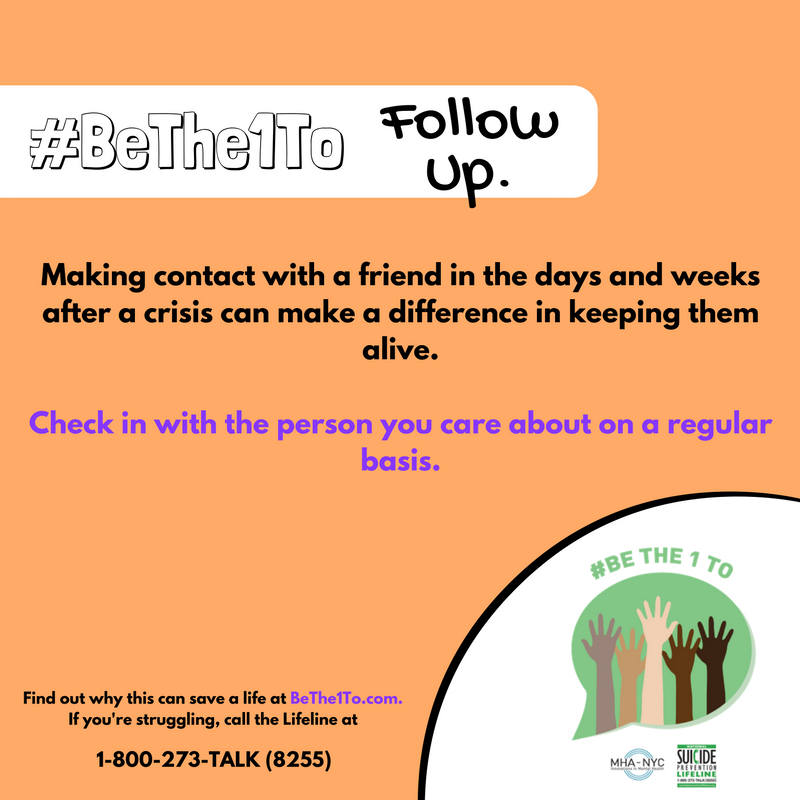 #BeThe1ToFollow-Up
This type of contact can continue to increase their feelings of connectedness and share your ongoing support. There is evidence that even a simple form of reaching out, can potentially reduce their risk for suicide
https://pubmed.ncbi.nlm.nih.gov/11376235/
Discussion
How would You Follow-Up with a friend who was in this kind of crisis?
Additional Help May Include:
School Counselor, Ms. Rubio
Trusted Teacher
Trusted Adult
Parents
National Suicide Prevention Hotline
1.800.273.TALK
1.800.273.8255
Review
What are the 5 Action Steps to help a friend who is contemplating suicide?
Ask
Be There
Keep Them Safe
Help Them Connect
Follow-Up
Review
Who is someone you know you can reach out to, to help a friend in need?